Консультация для родителей на тему:«Самоизоляция с детьми: как организовать дистанционное обучение»
Основные трудности, с которыми сталкиваются родители
1
Возрастные особенности детей
2
Универсальные рекомендации родителям
3
Основные трудности, с которыми сталкиваются родители
1
Отсутствие технической оснащенности.
Нет возможности выхода в Интернет, наличие одного компьютера на несколько детей или необходимость работы за компьютером самого родителя.
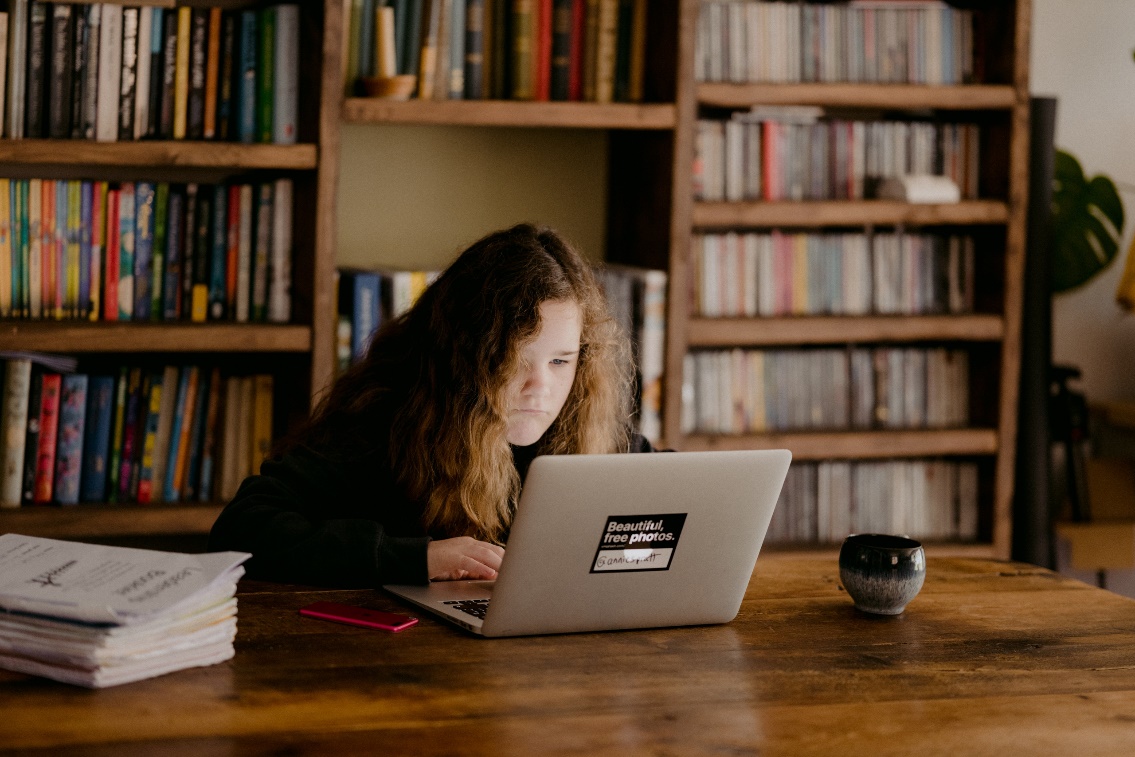 Основные трудности, с которыми сталкиваются родители
1
2. Дети с ограниченными возможностями здоровья (ОВЗ)

Дистанционная учёба детей с особенностями развития требует особого подхода. Им требуется поддержка специалистов, осуществляющими сопровождение, в рамках обучения по адаптированным образовательным программам.
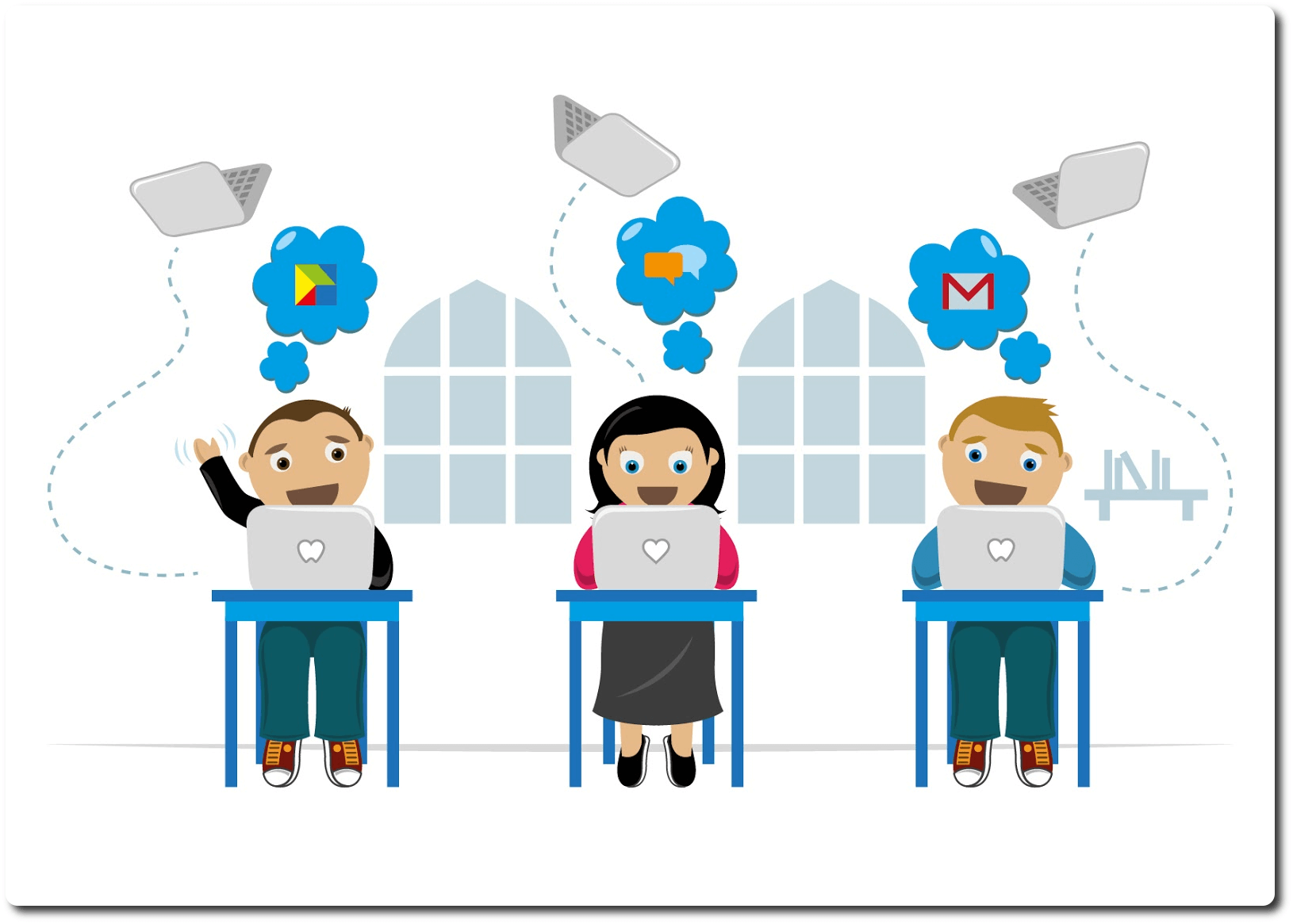 Основные трудности, с которыми сталкиваются родители
1
3. Вместо учителя – родитель
Возможно, родителям приходится браться на себя 
функции учителей, объяснять и вникать в информацию,
 которую они забыли или не проходили. Это накладывает 
дополнительную психоэмоциональную нагрузку 
на родителей. 


4. Конфликты в семье
Самая распространенная проблема – это недопонимание в семье и конфликты на почве обучения. Родители срываются на детей, дети не выдерживают нагрузок. А невозможность сменить обстановку или выйти на улицу усугубляют ситуацию.
Сейчас непростое время, когда страдает вся семейная структура.
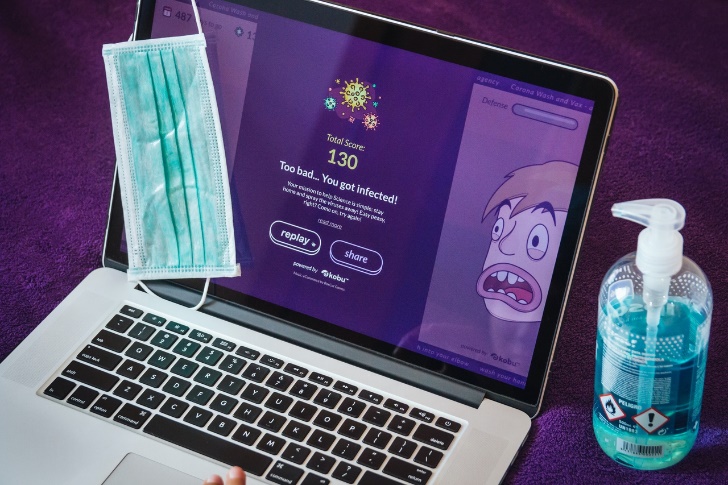 Возрастные особенности детей
2
Возраст школьника
     Младшим школьникам видеоконференции сложны для восприятия информации. Детям трудно слушать видеообъяснения более пяти–семи минут подряд. Через десять минут они уже играют в видеоигры, рисуют или просто занимаются своими делами. У детей, которые честно смотрят все уроки, возникают другие проблемы — долгое сидение за экраном, нагрузка на зрение и, что ещё хуже, на психику.
Подростки же могут заниматься своими делами, виртуально «присутствуя» на уроке.
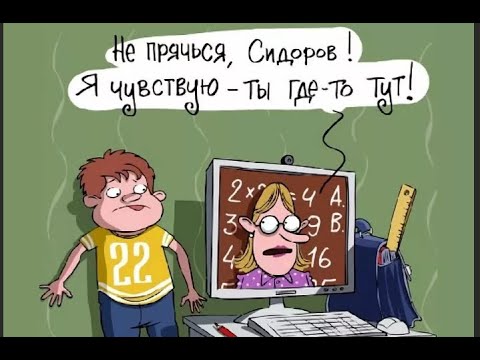 Универсальные рекомендации родителям
3
Универсальные рекомендации родителям
3